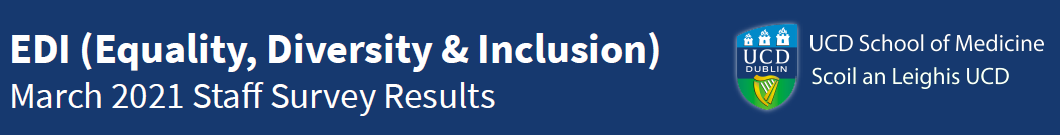 Demographics
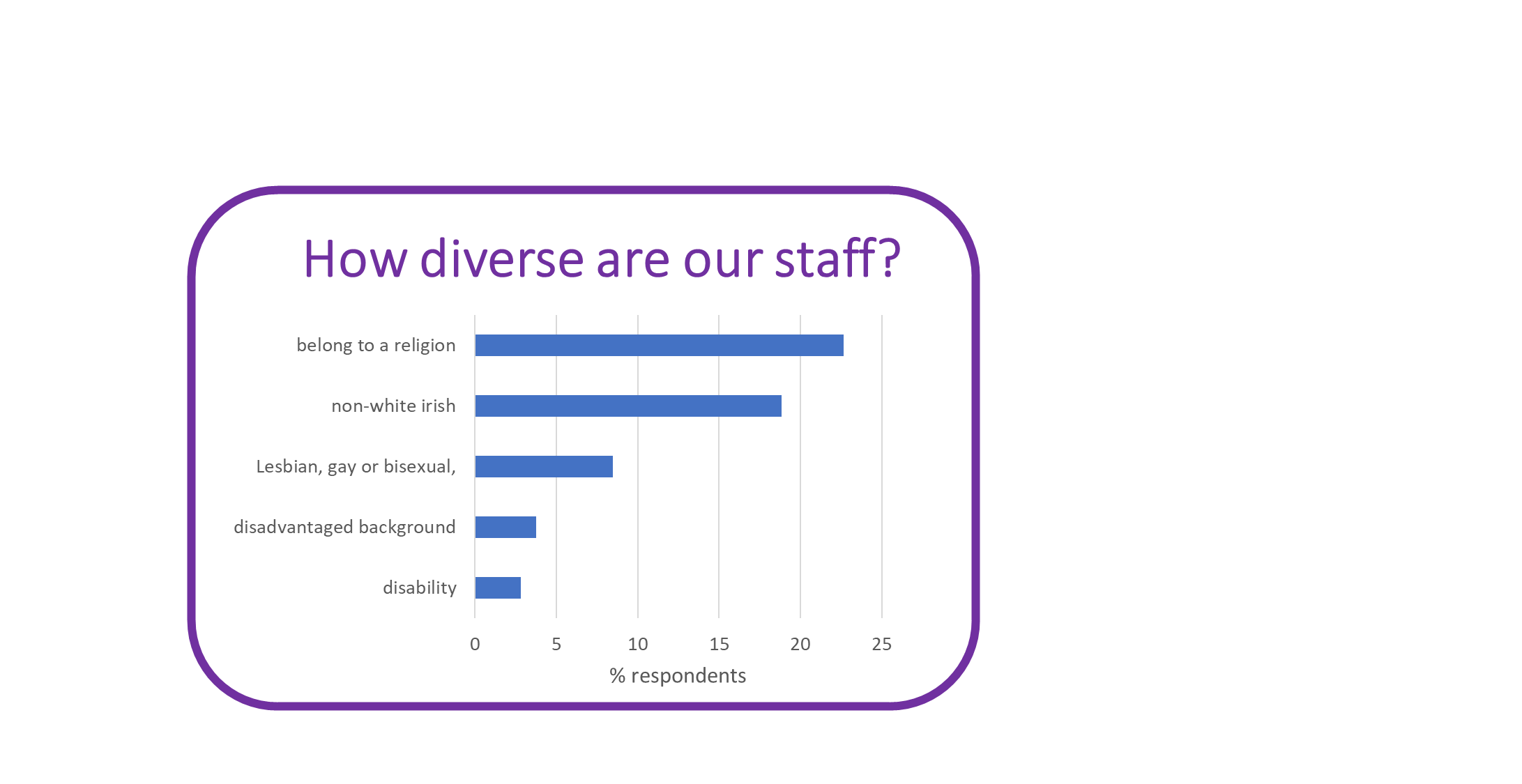 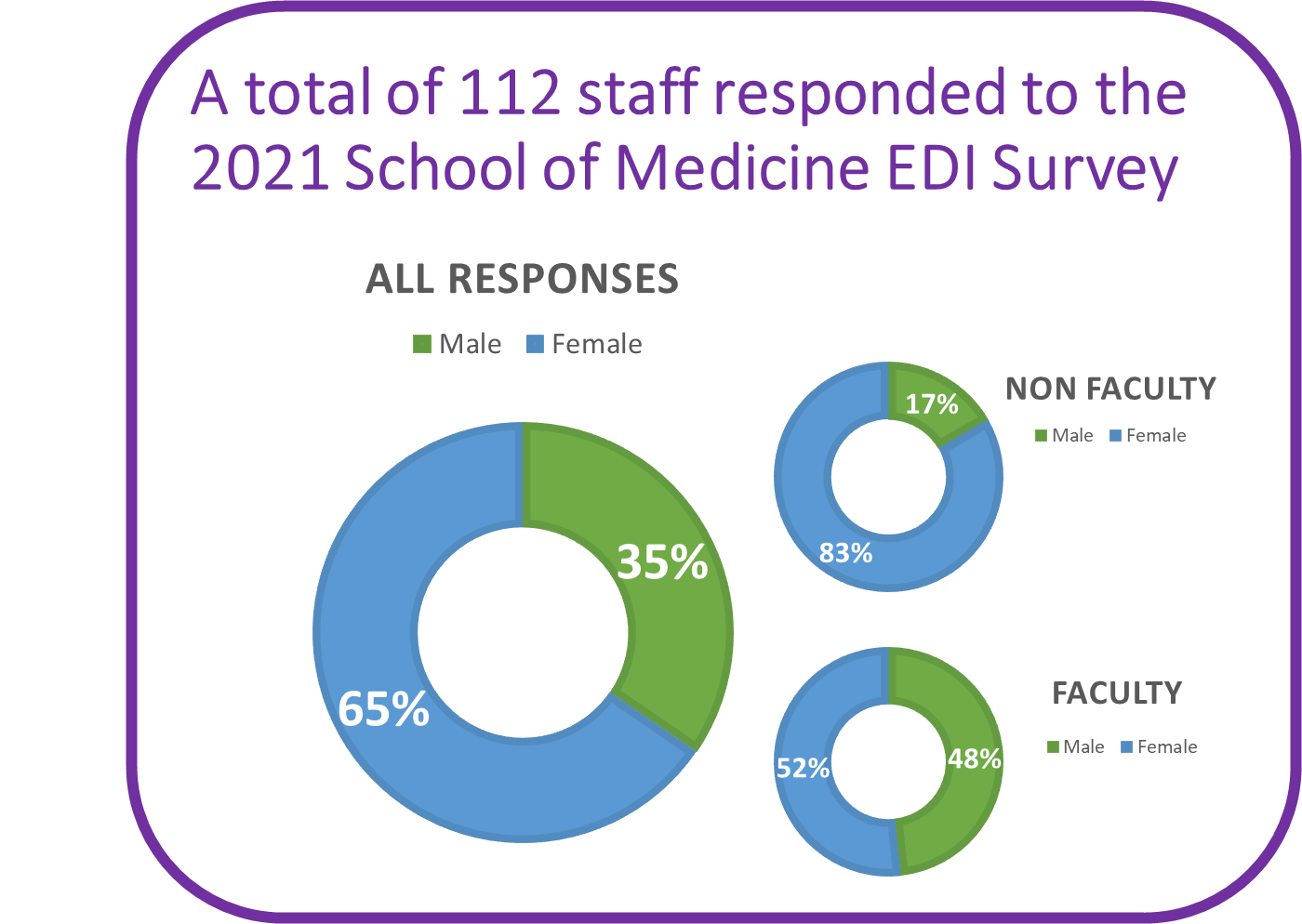 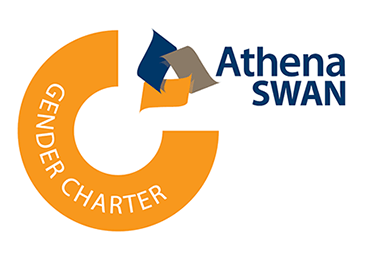 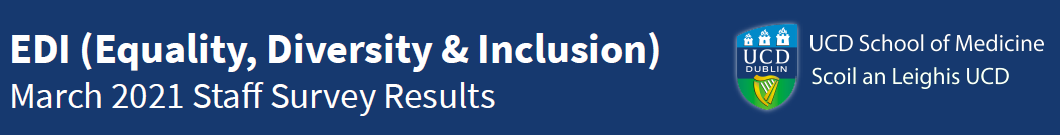 Culture
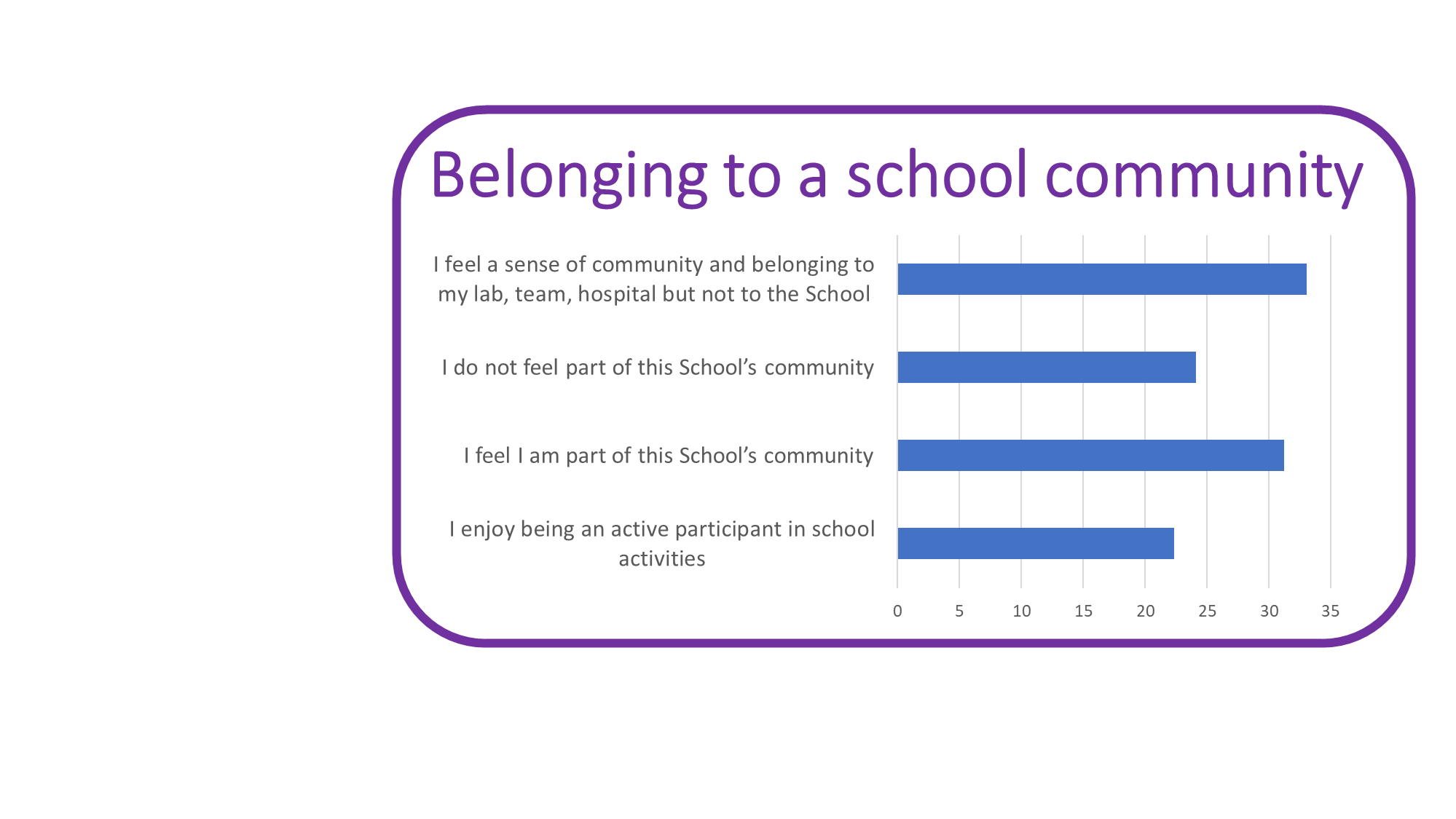 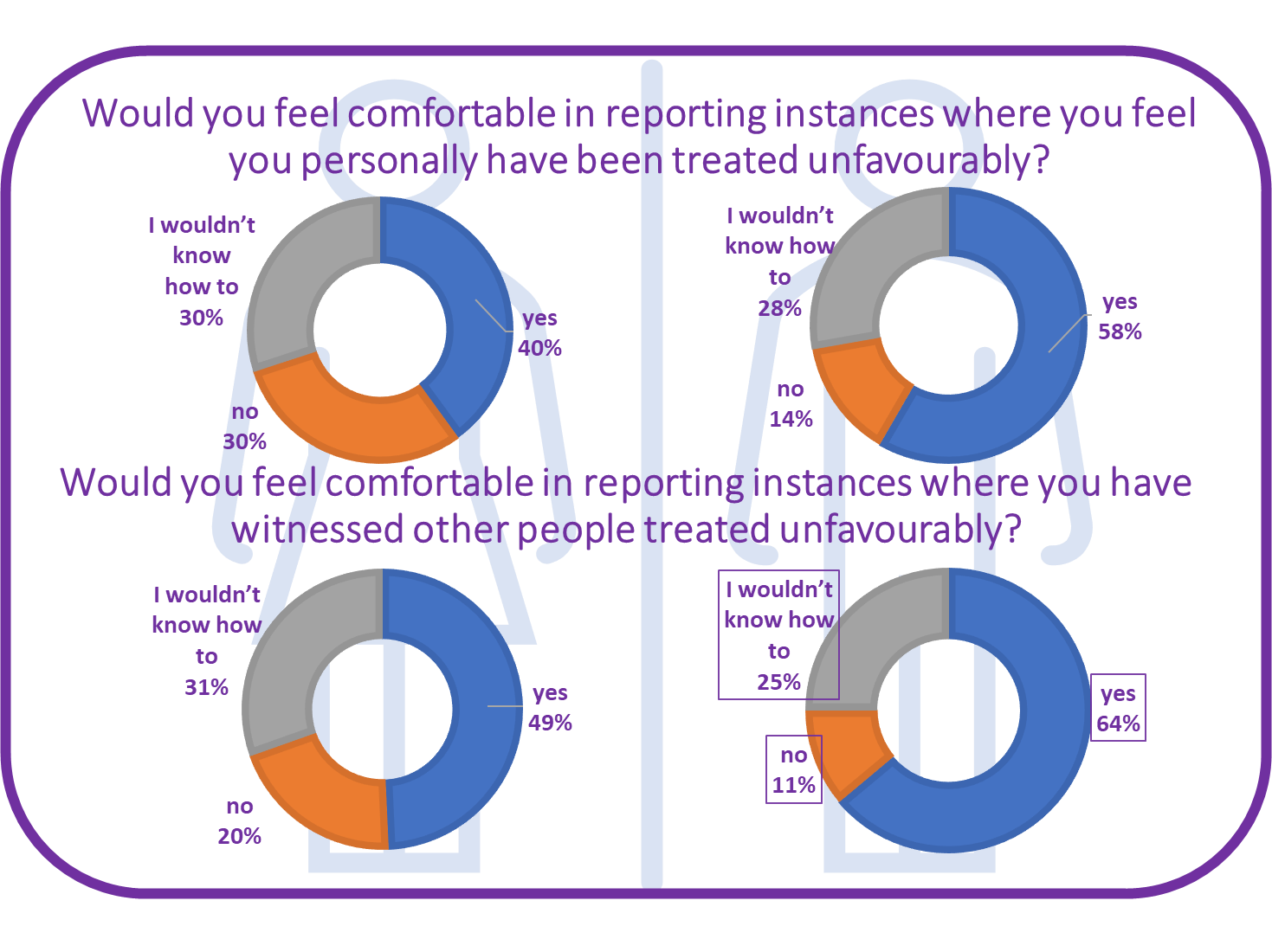 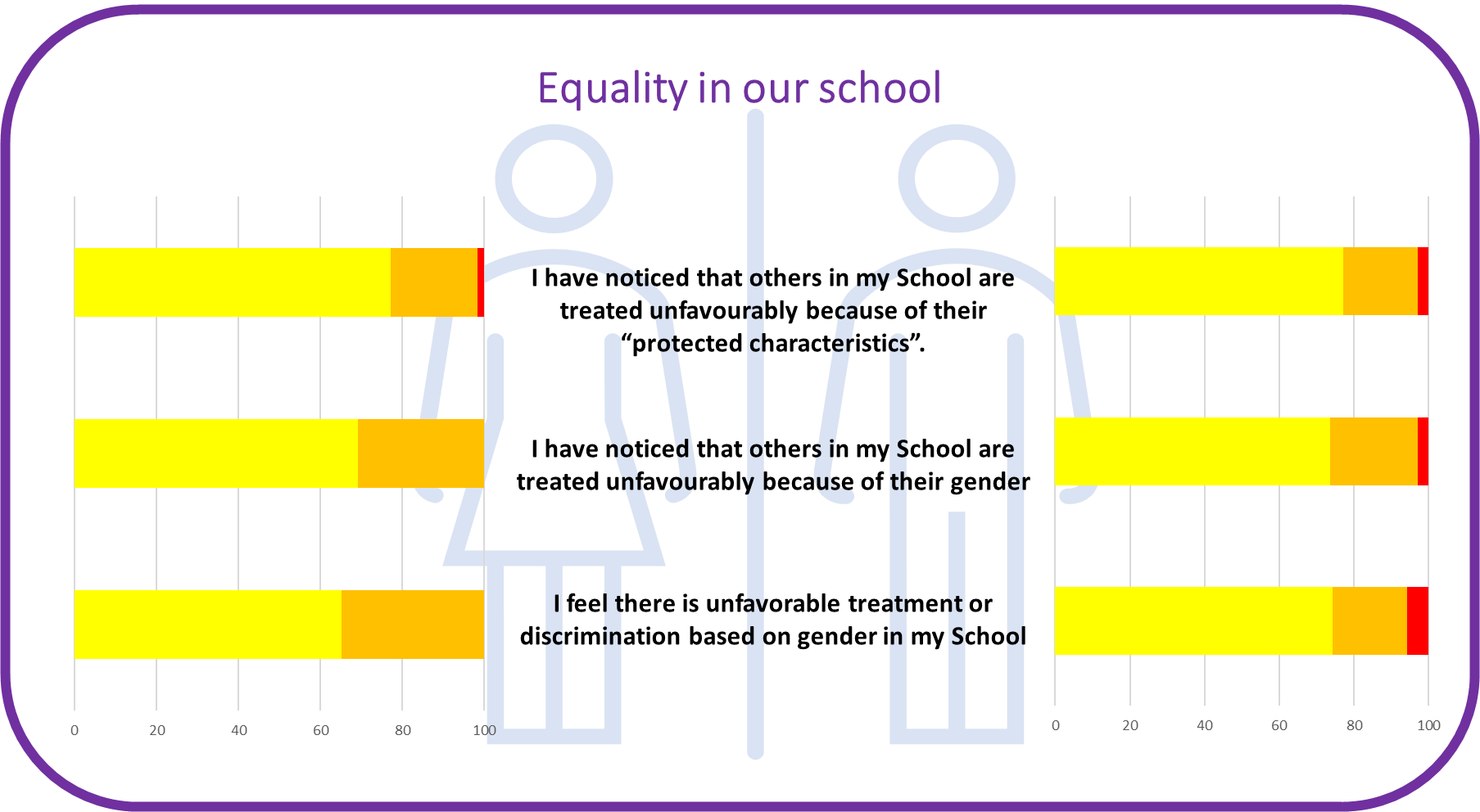 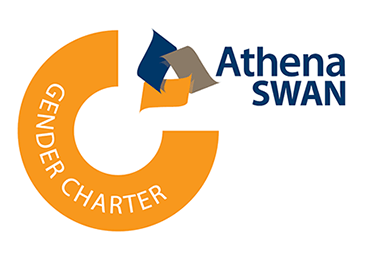 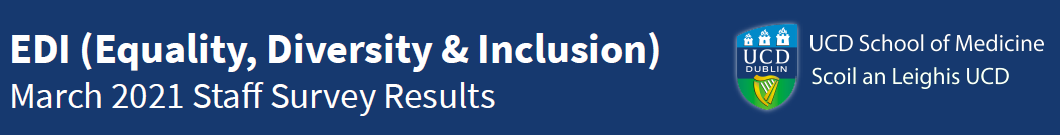 Career Development
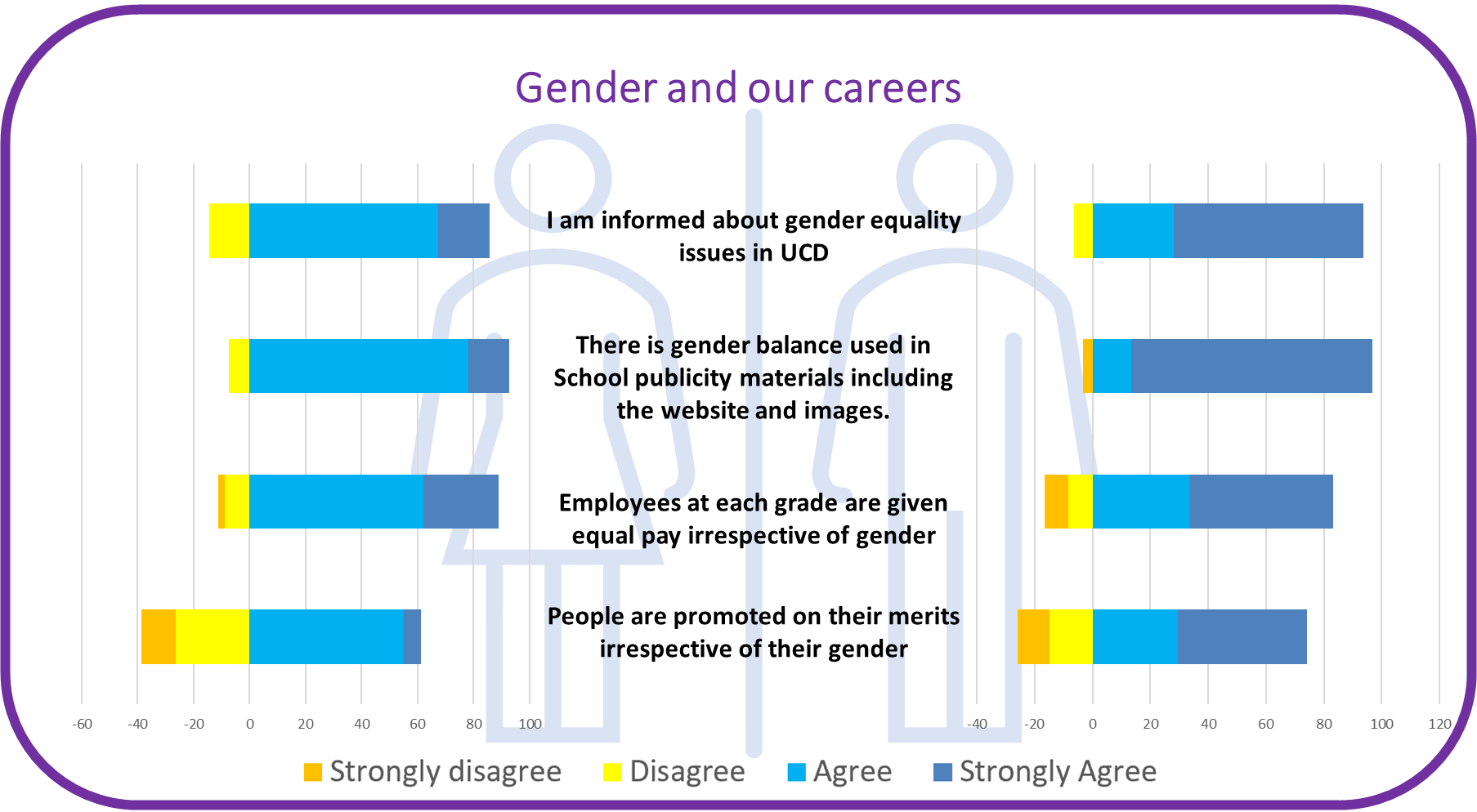 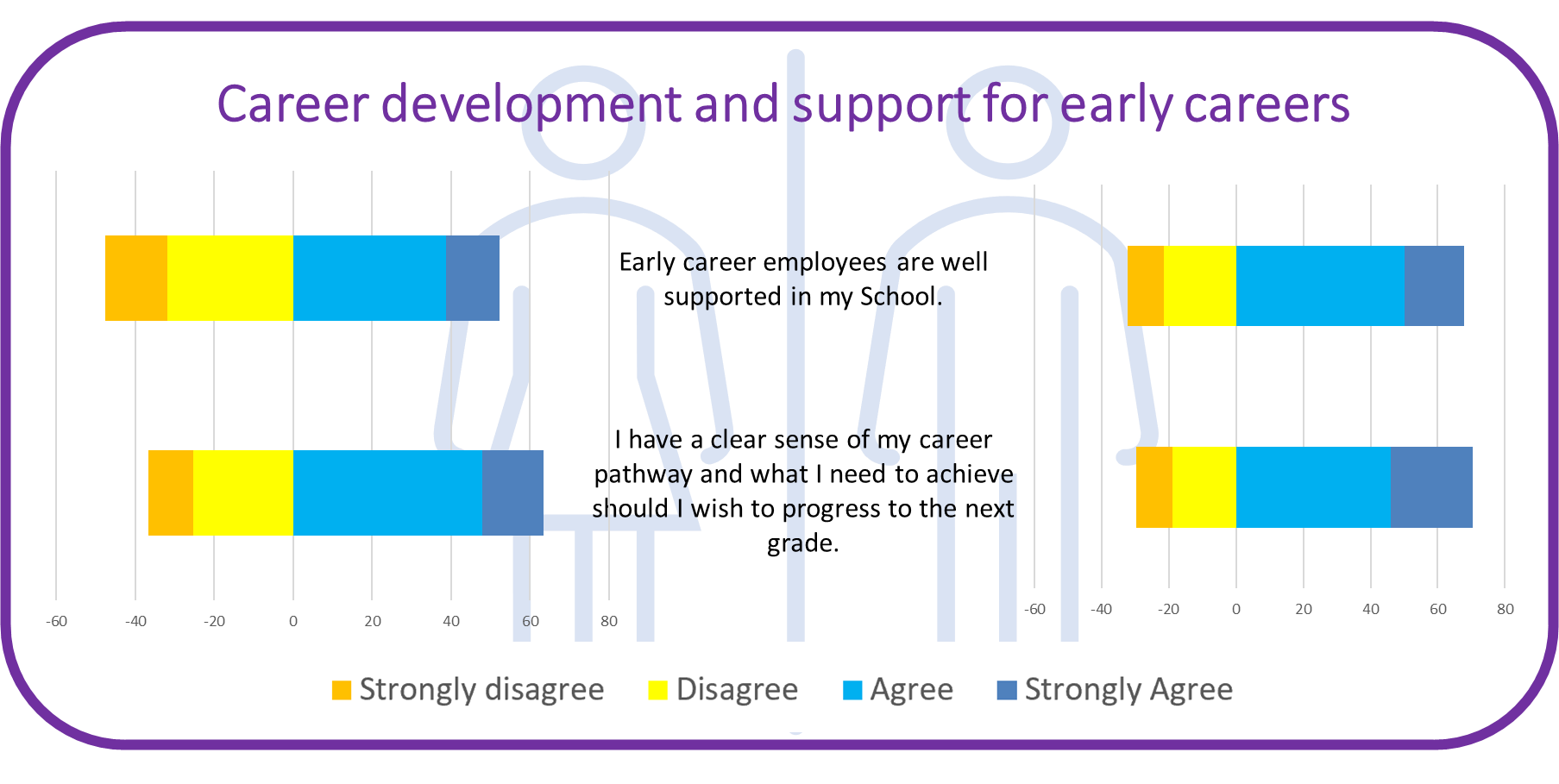 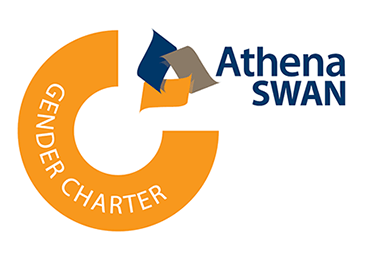 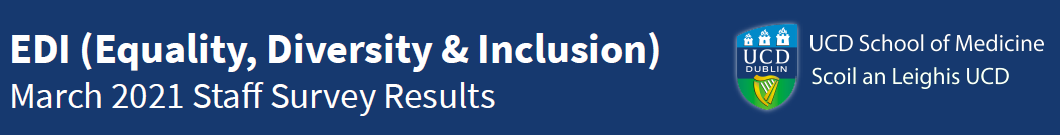 Career Development….2
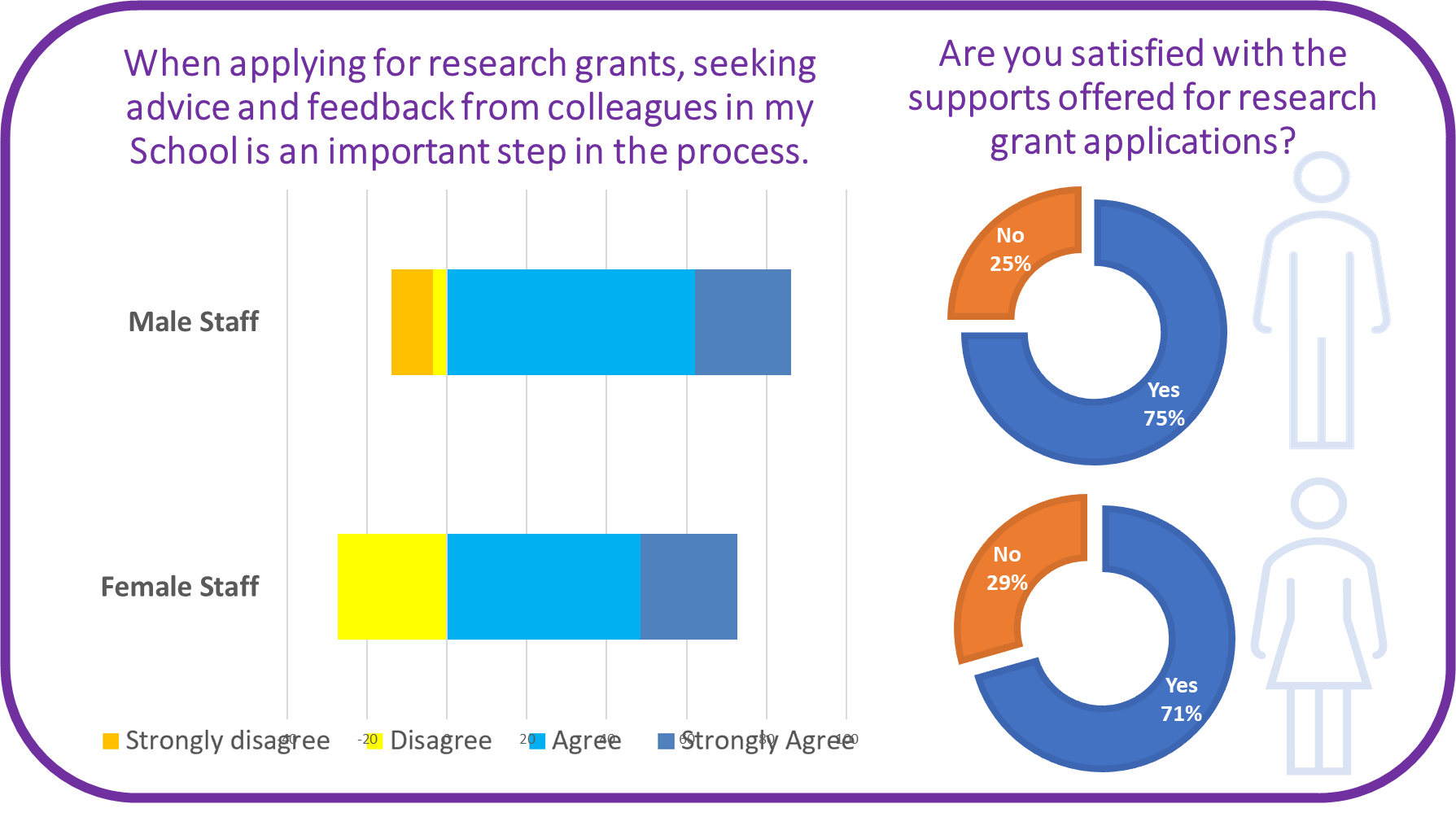 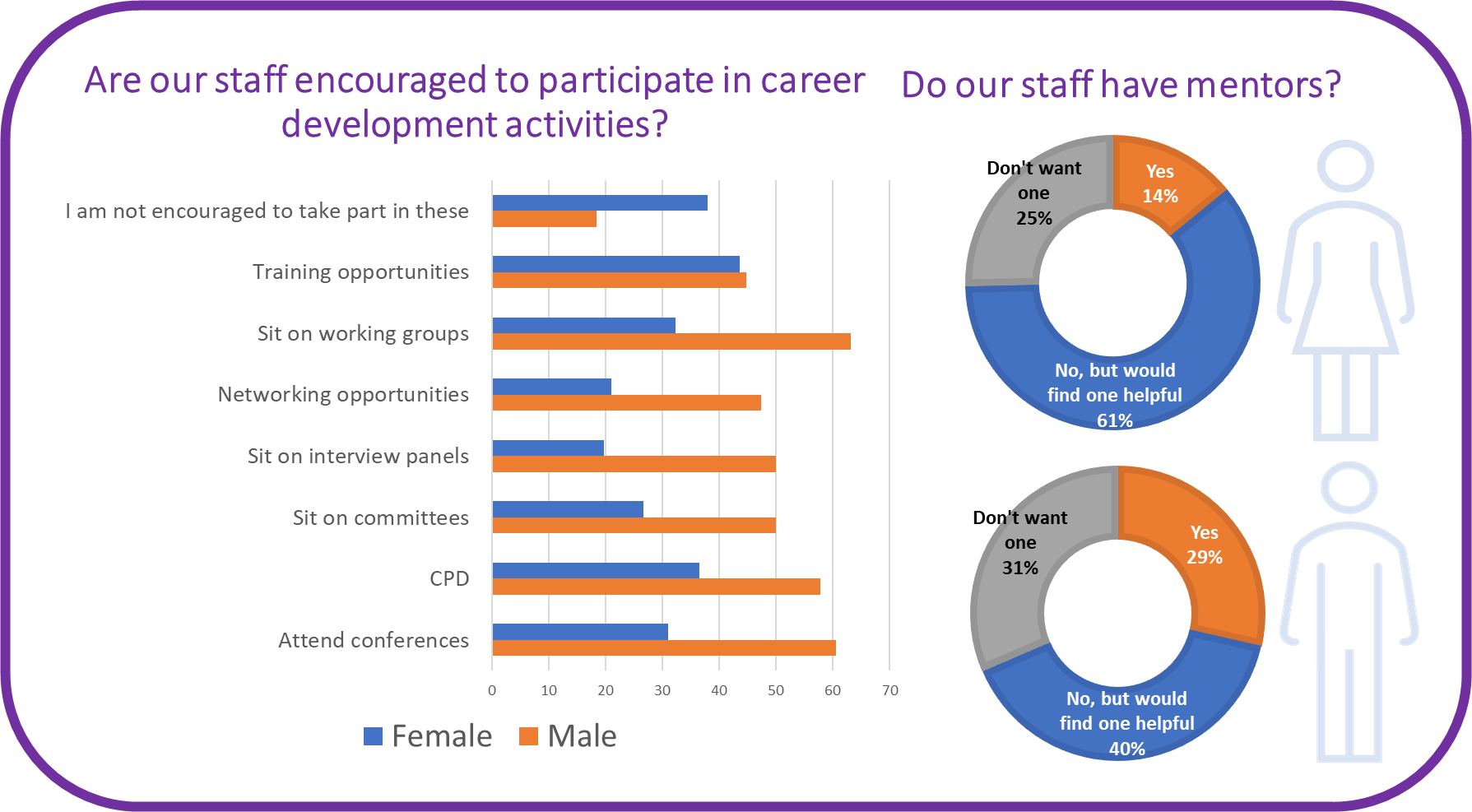 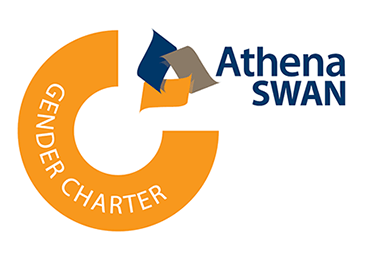 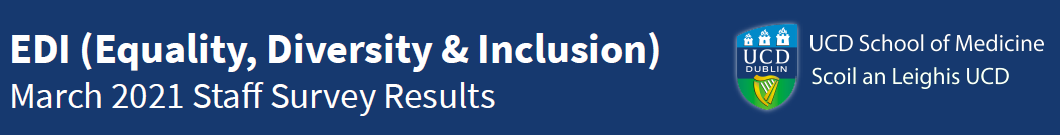 Career progression & promotion
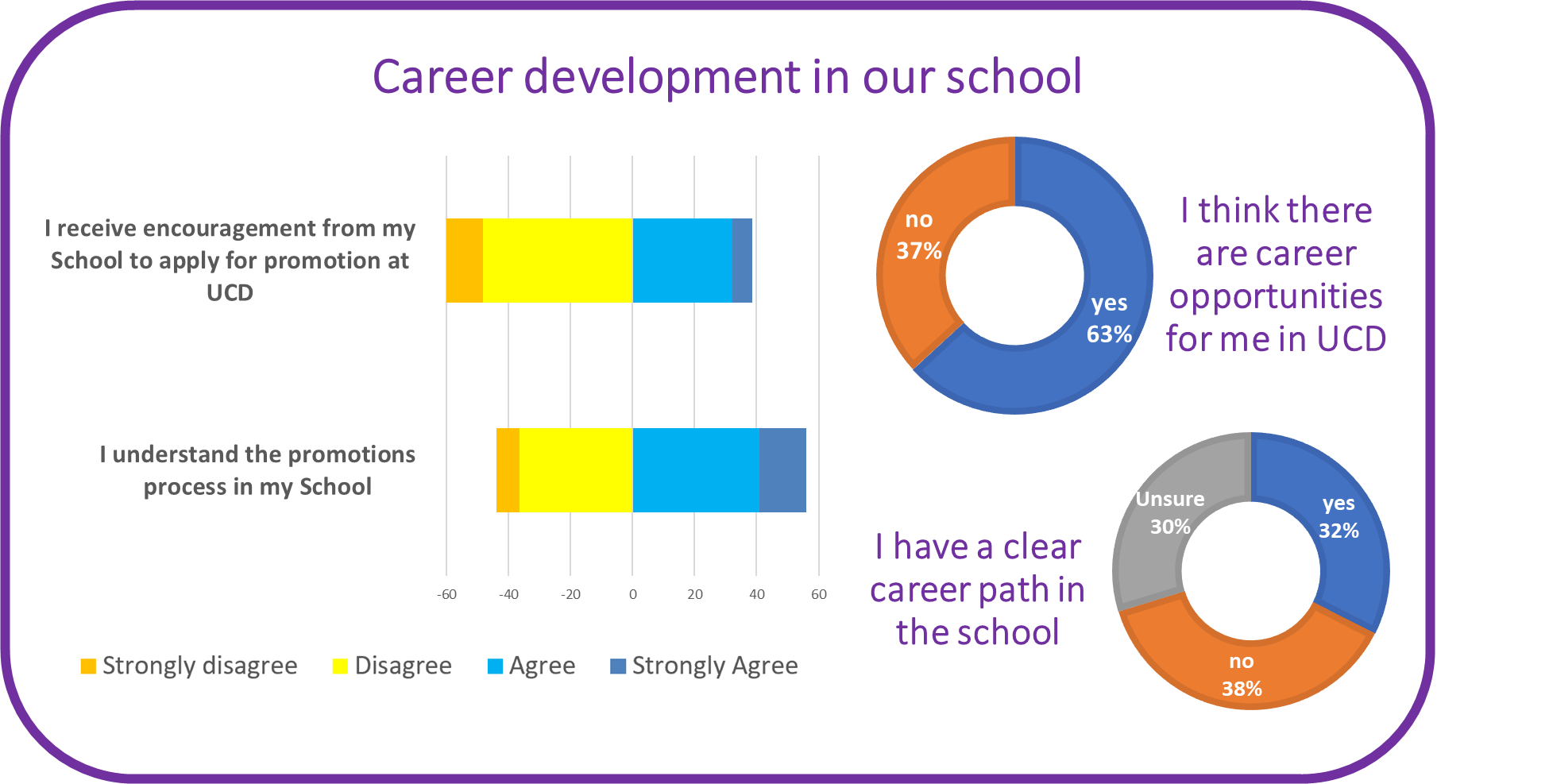 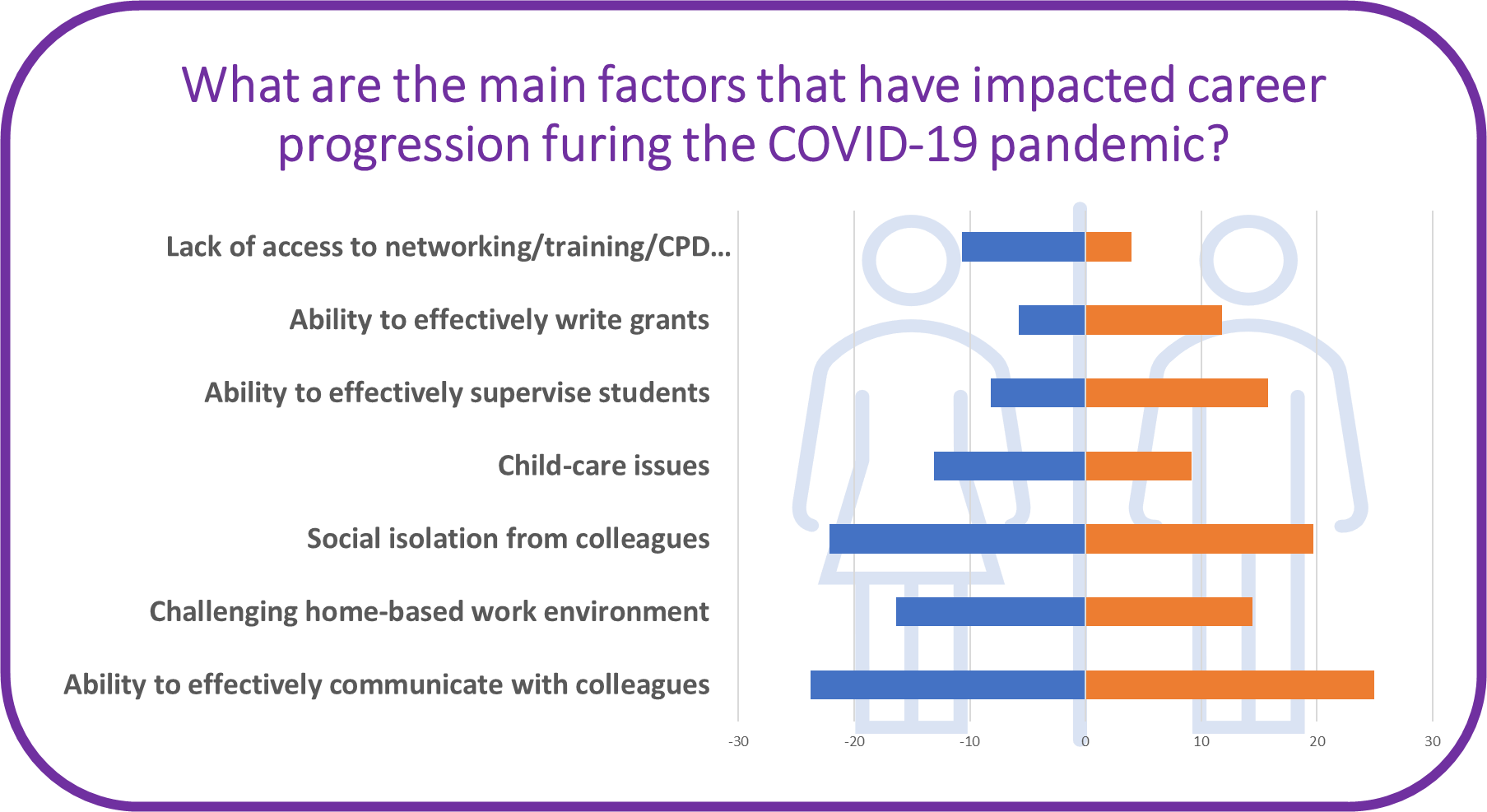 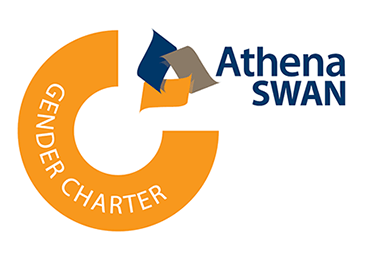 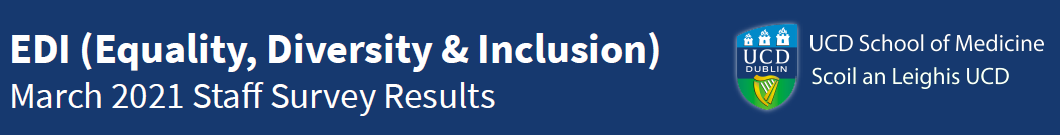 Flexible working
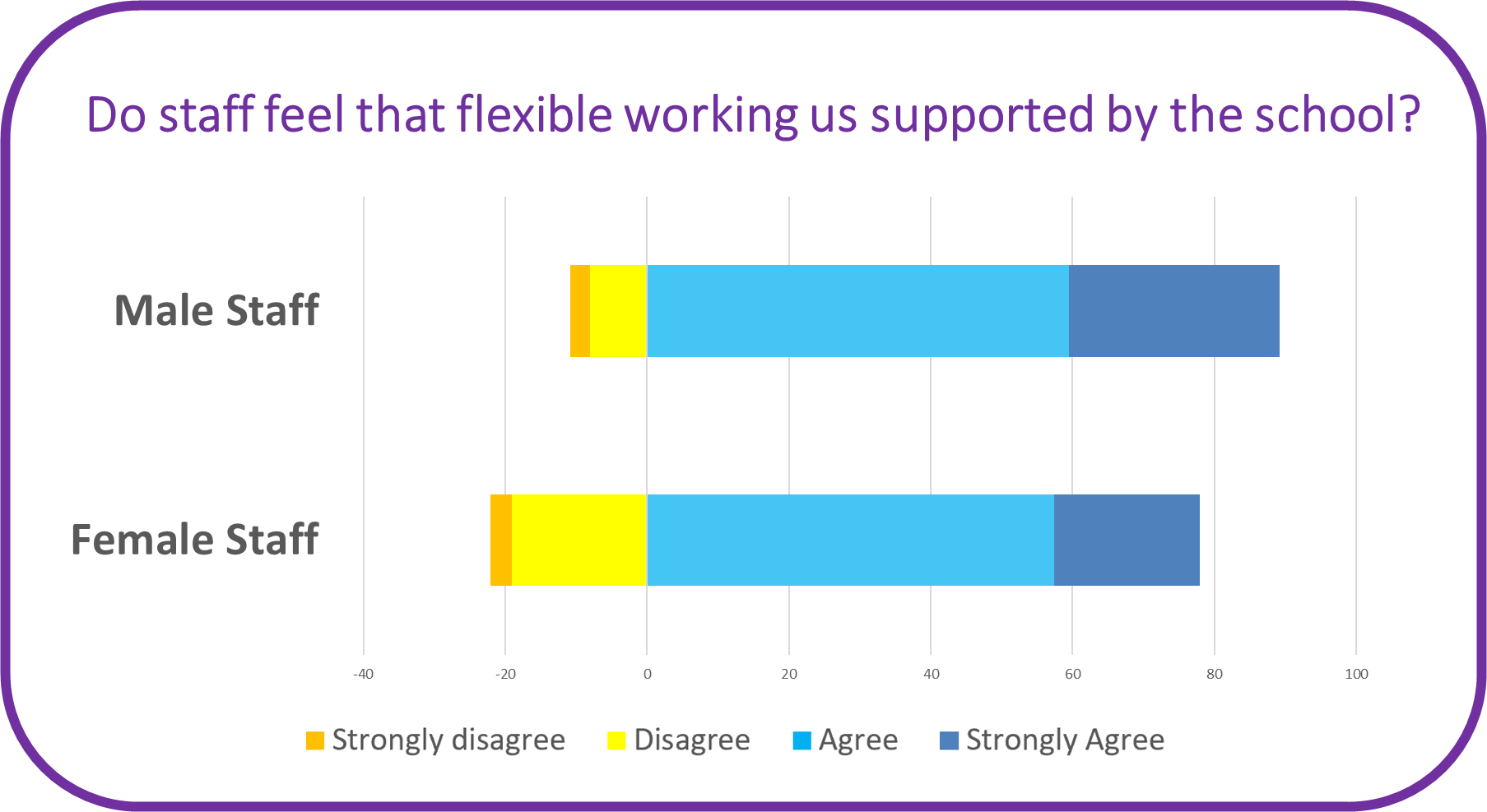 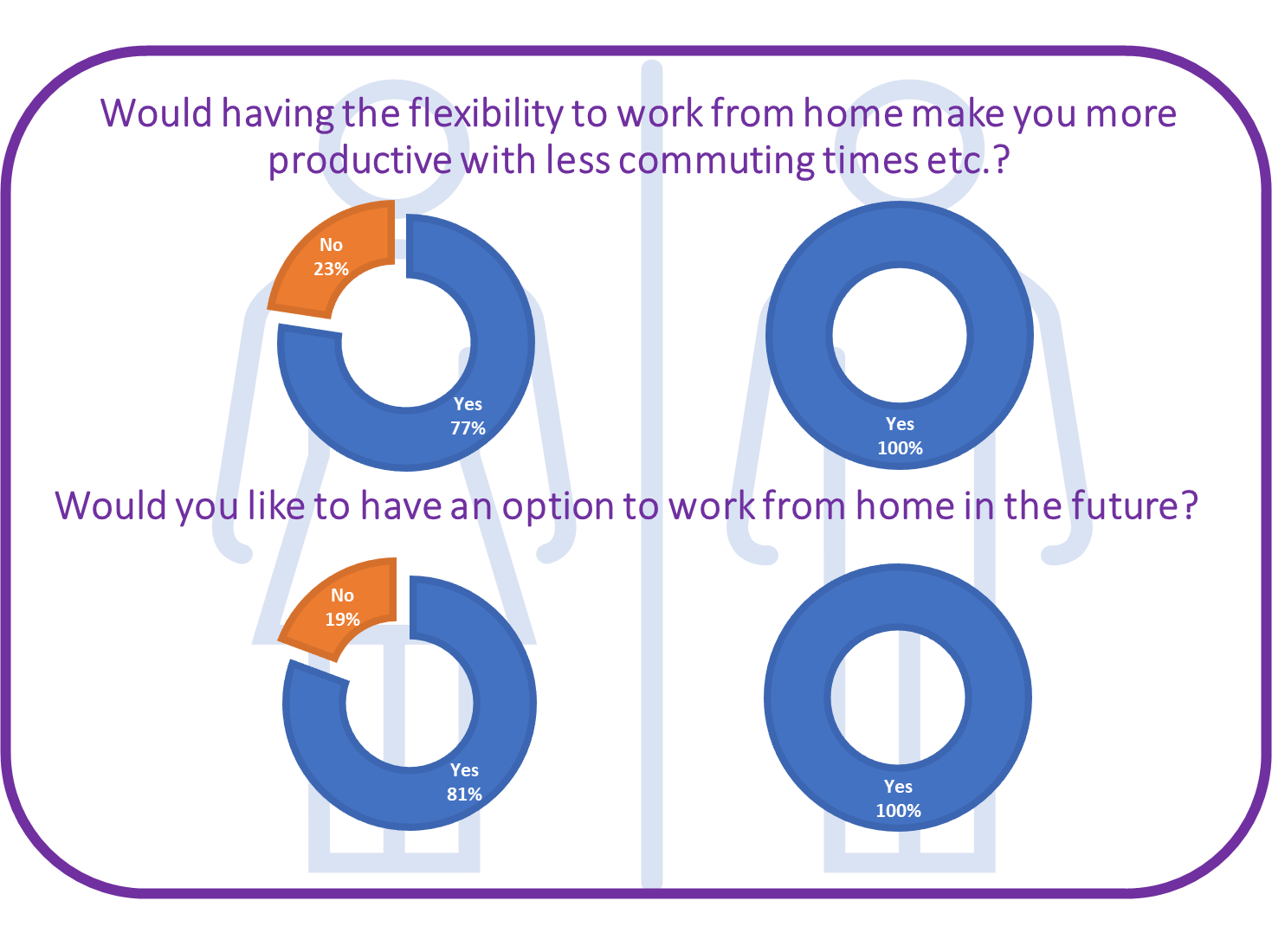 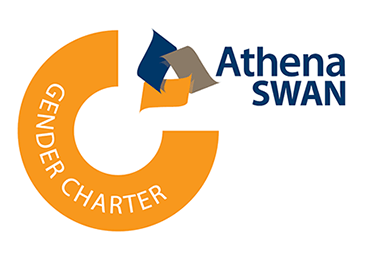 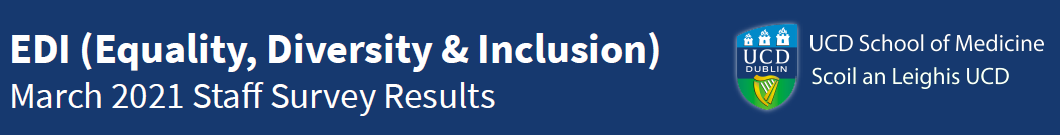 Work Life Balance
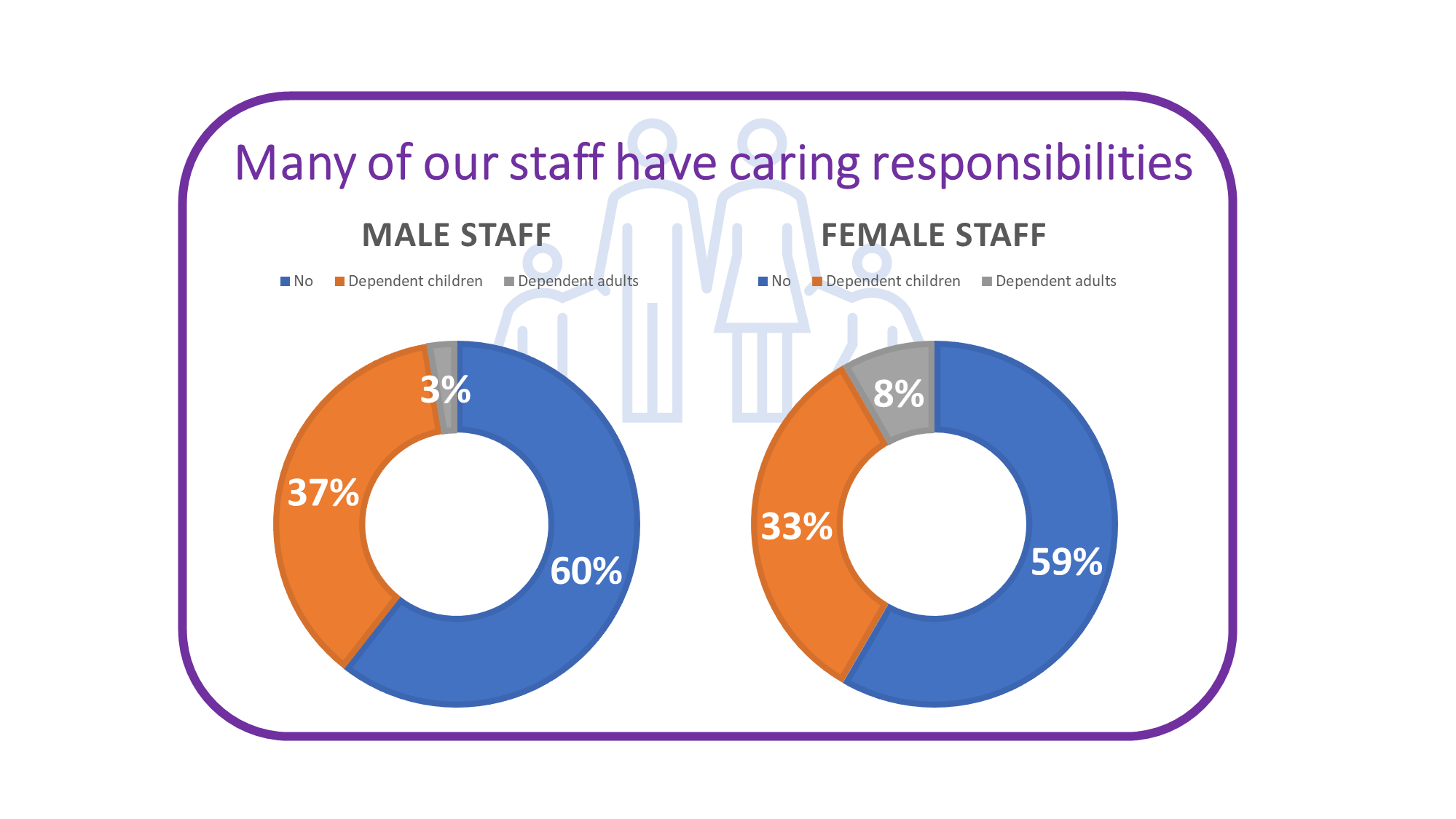 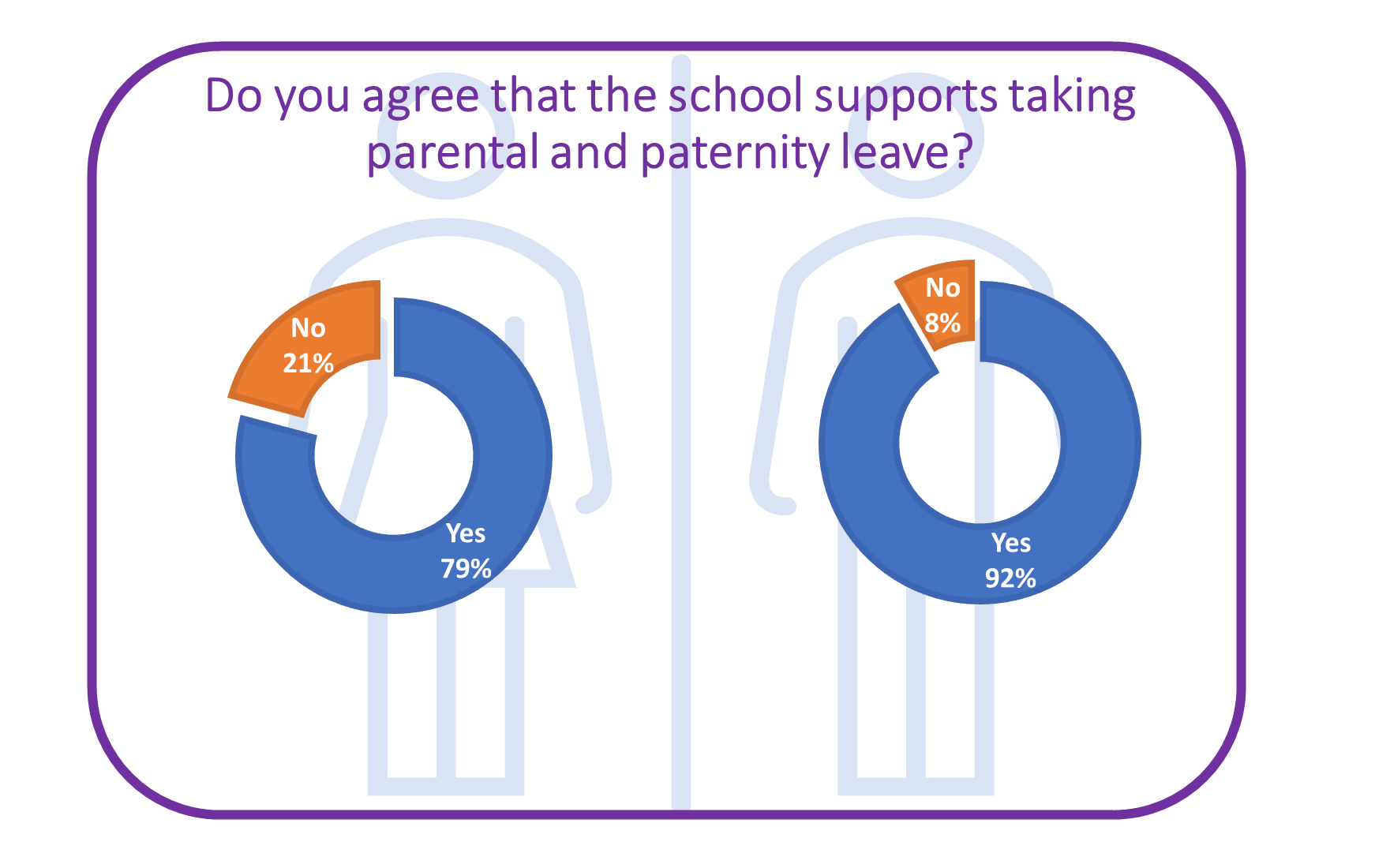 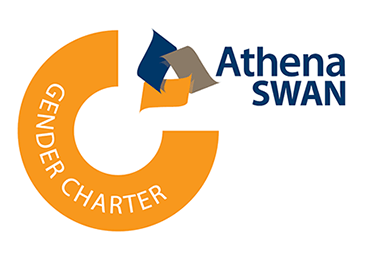 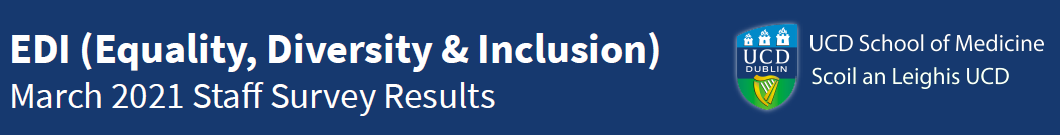 Work Life Balance….2
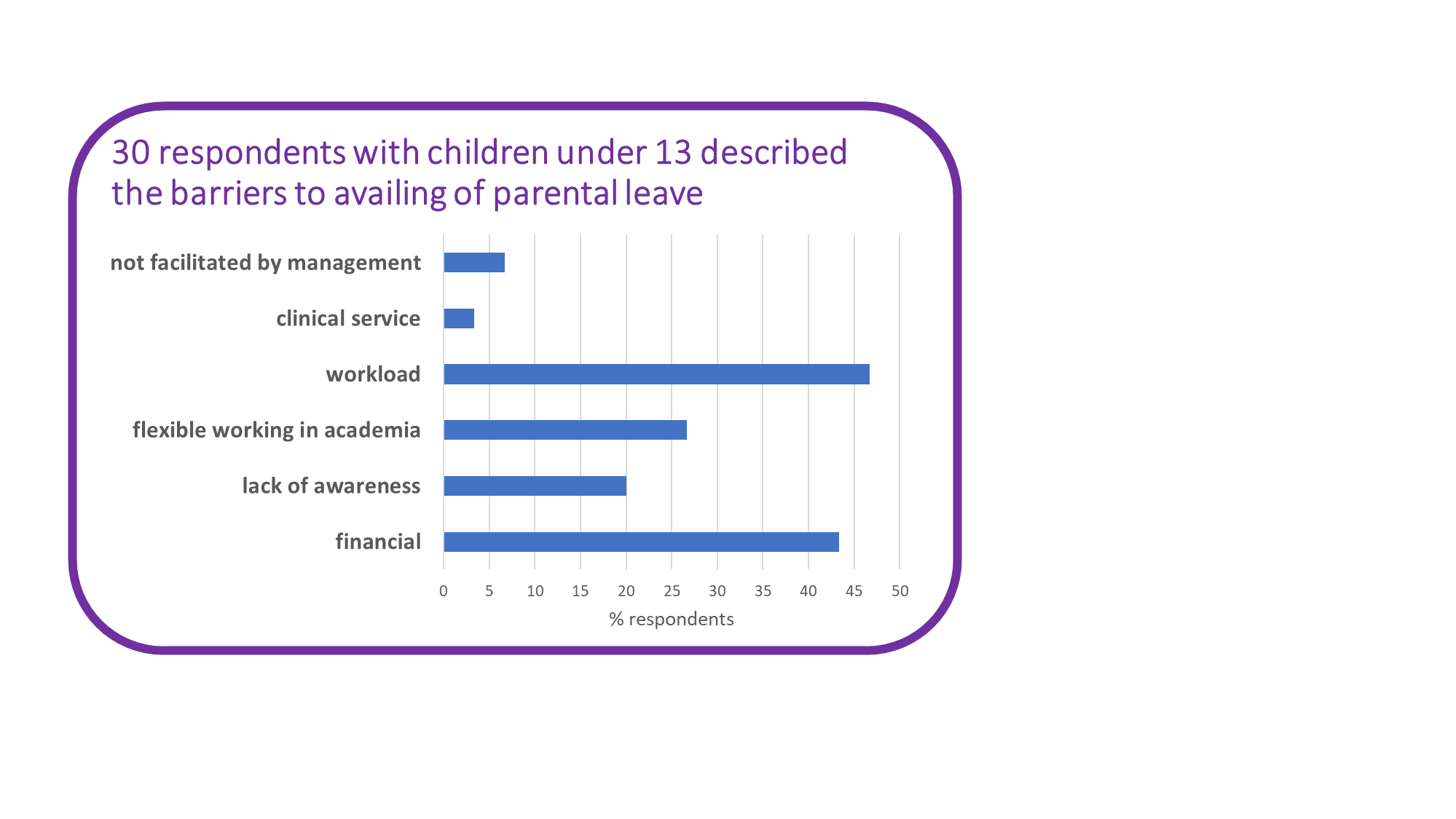 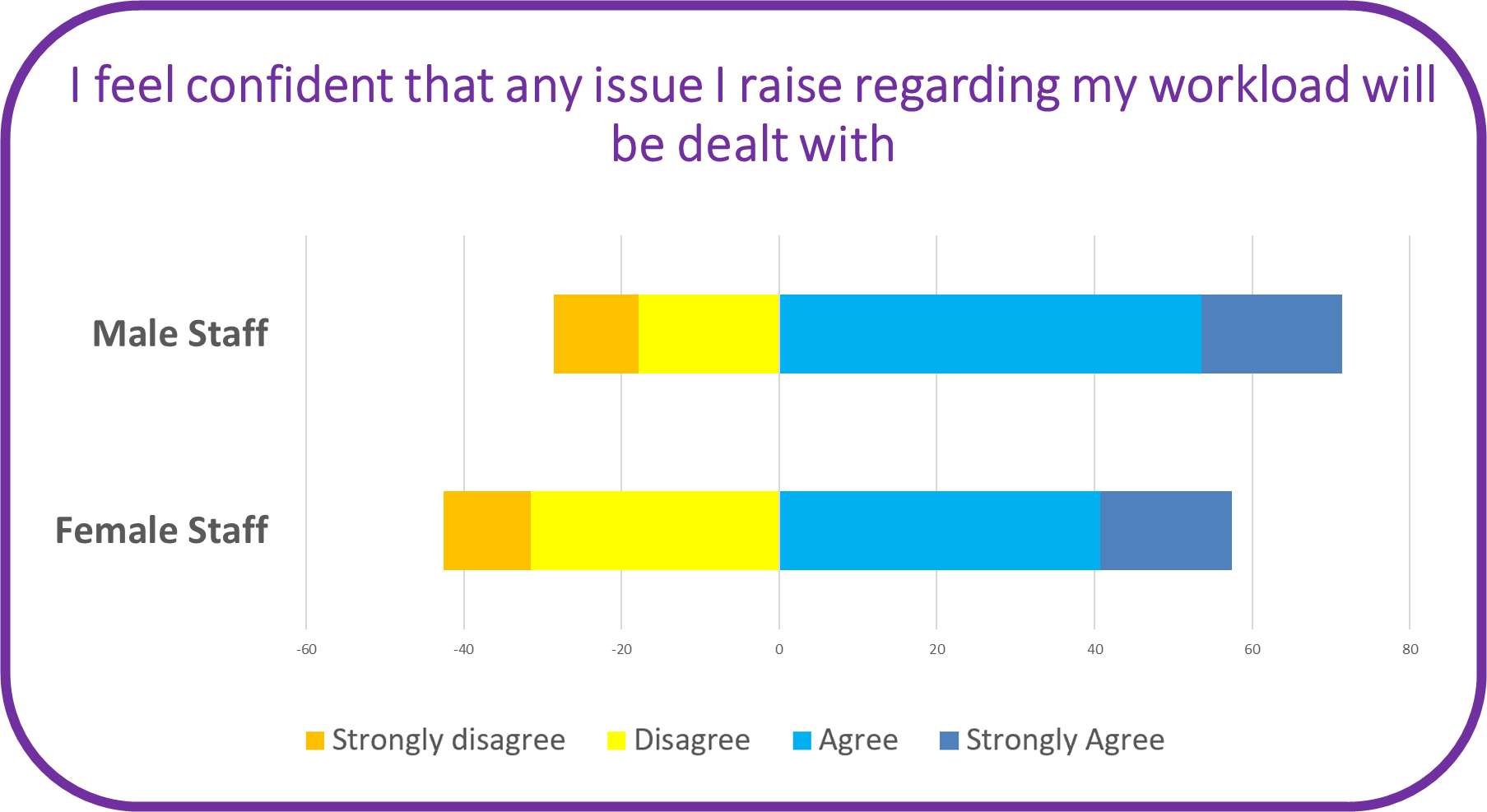 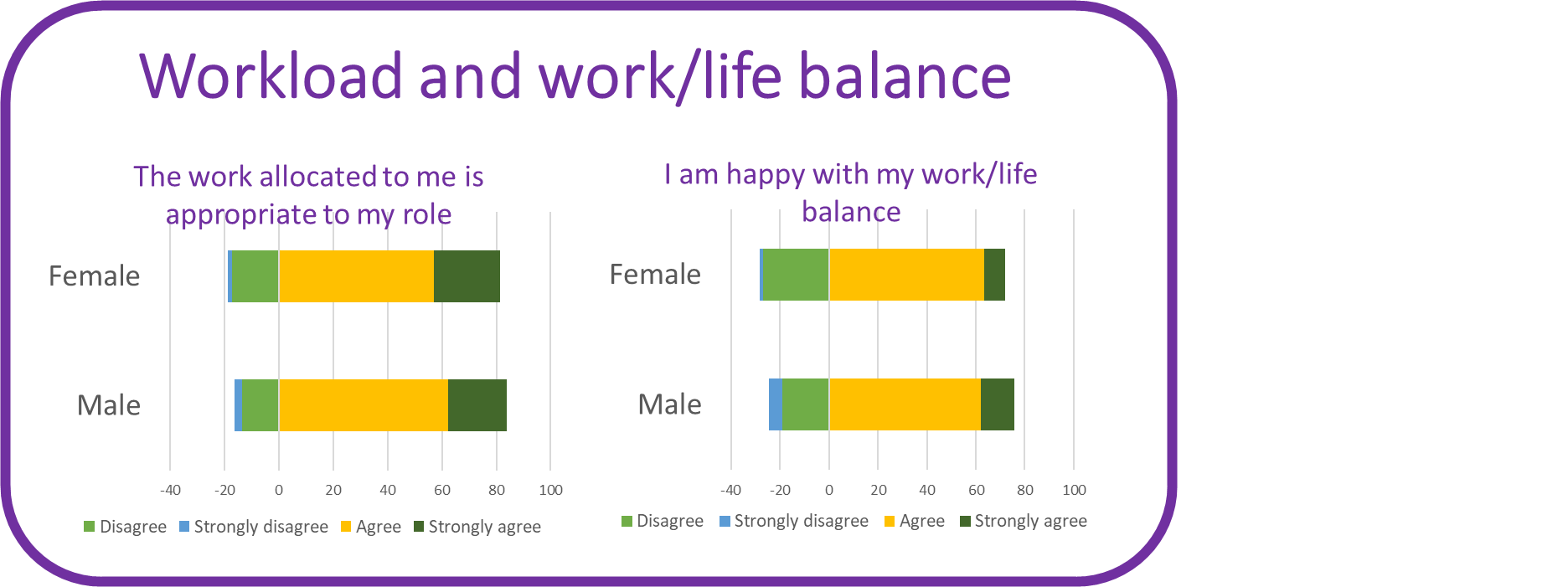 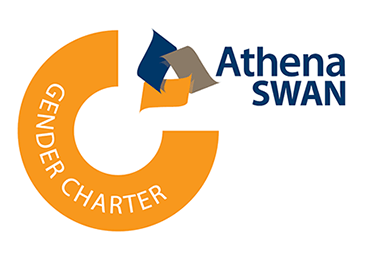 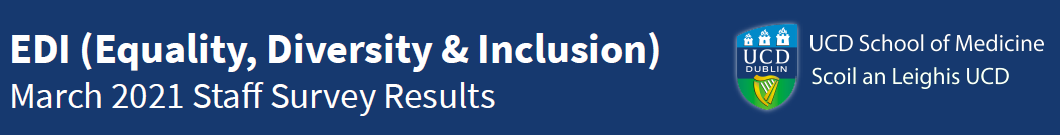 C-19
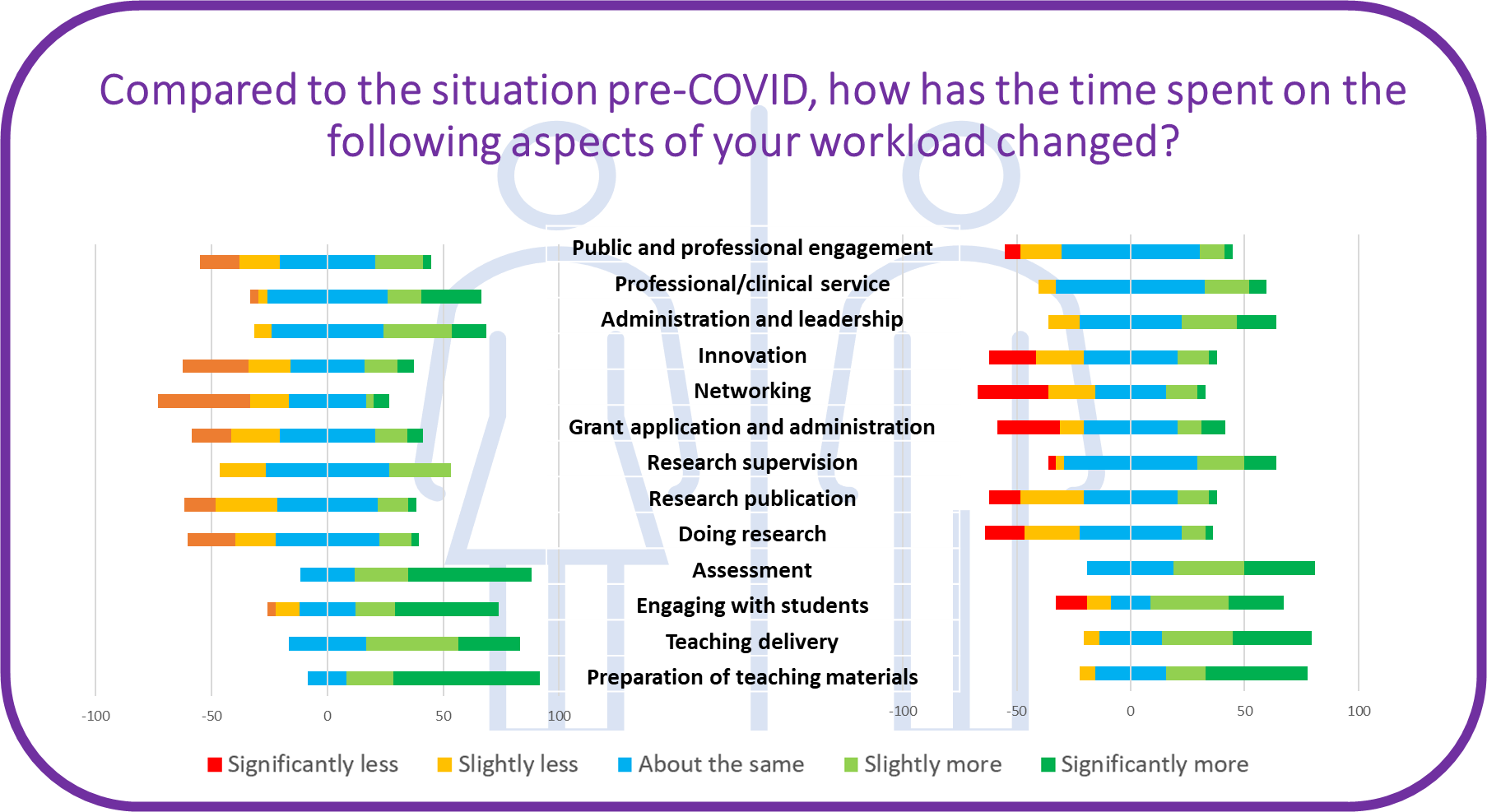 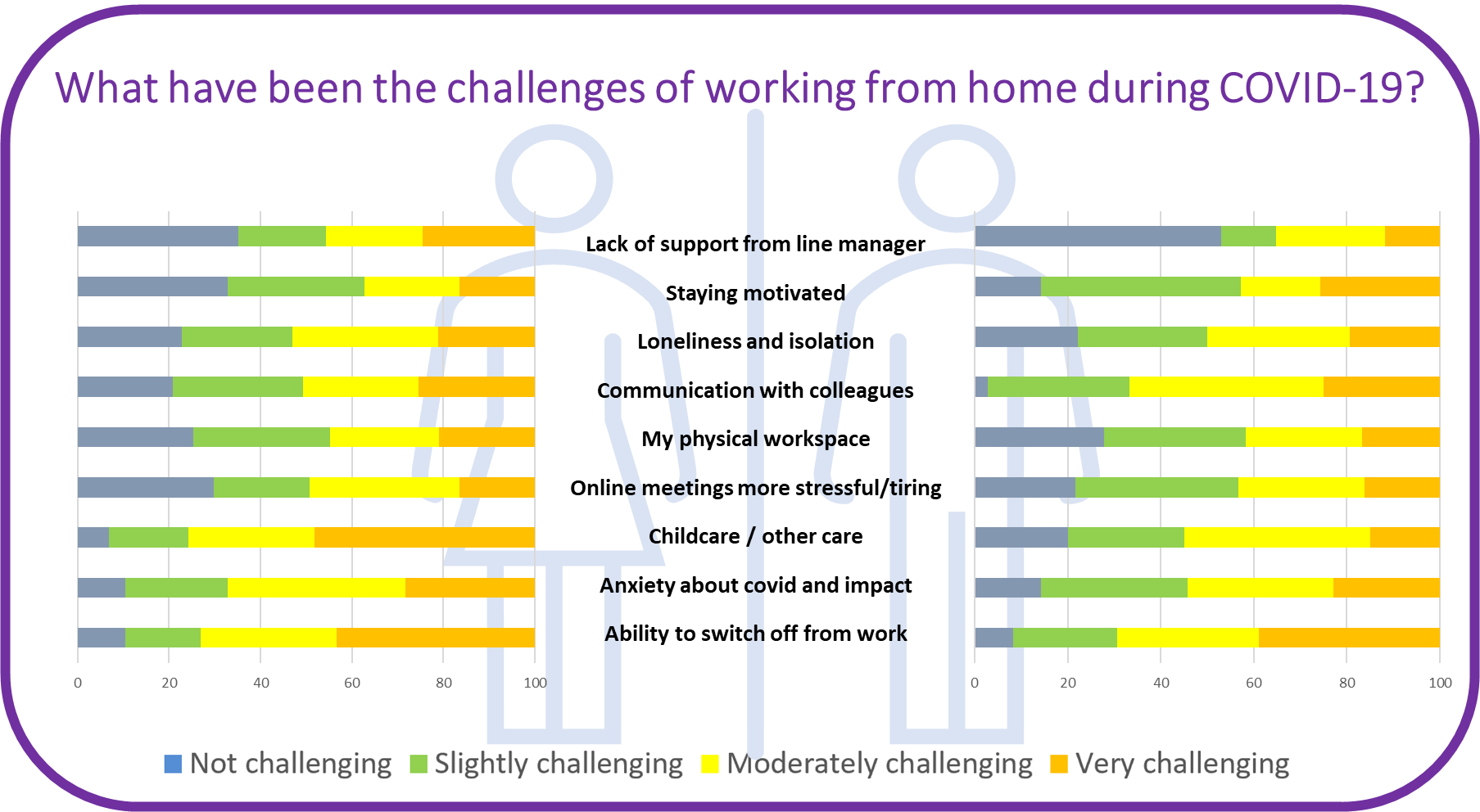 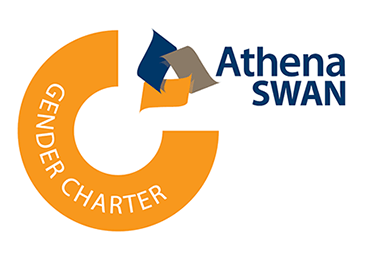 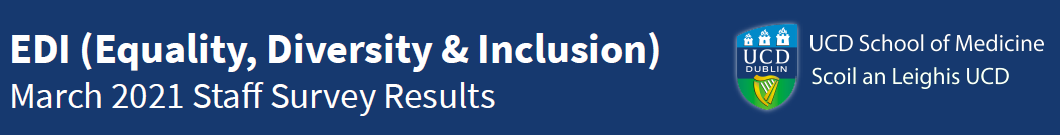 C-19…..2
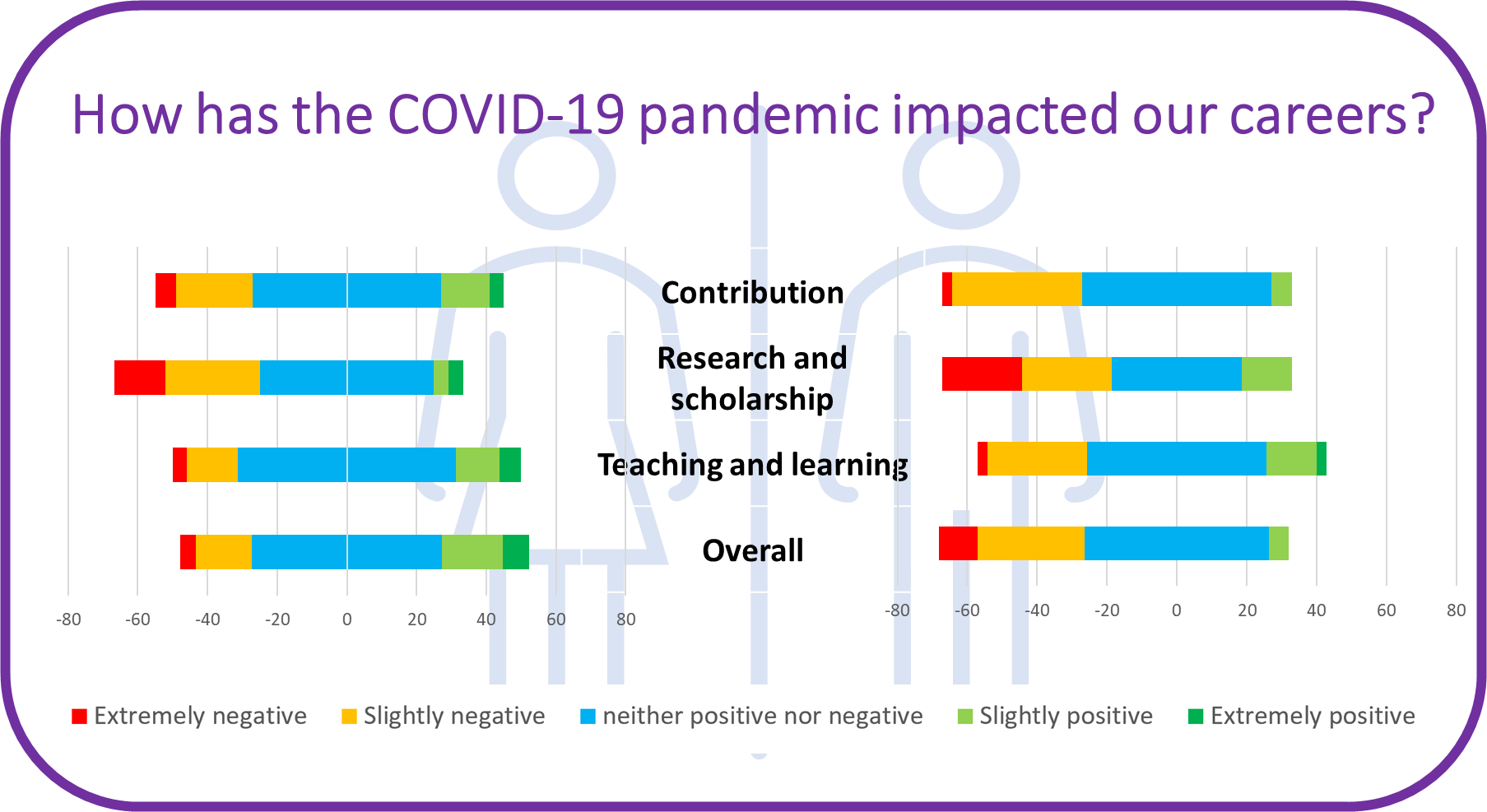 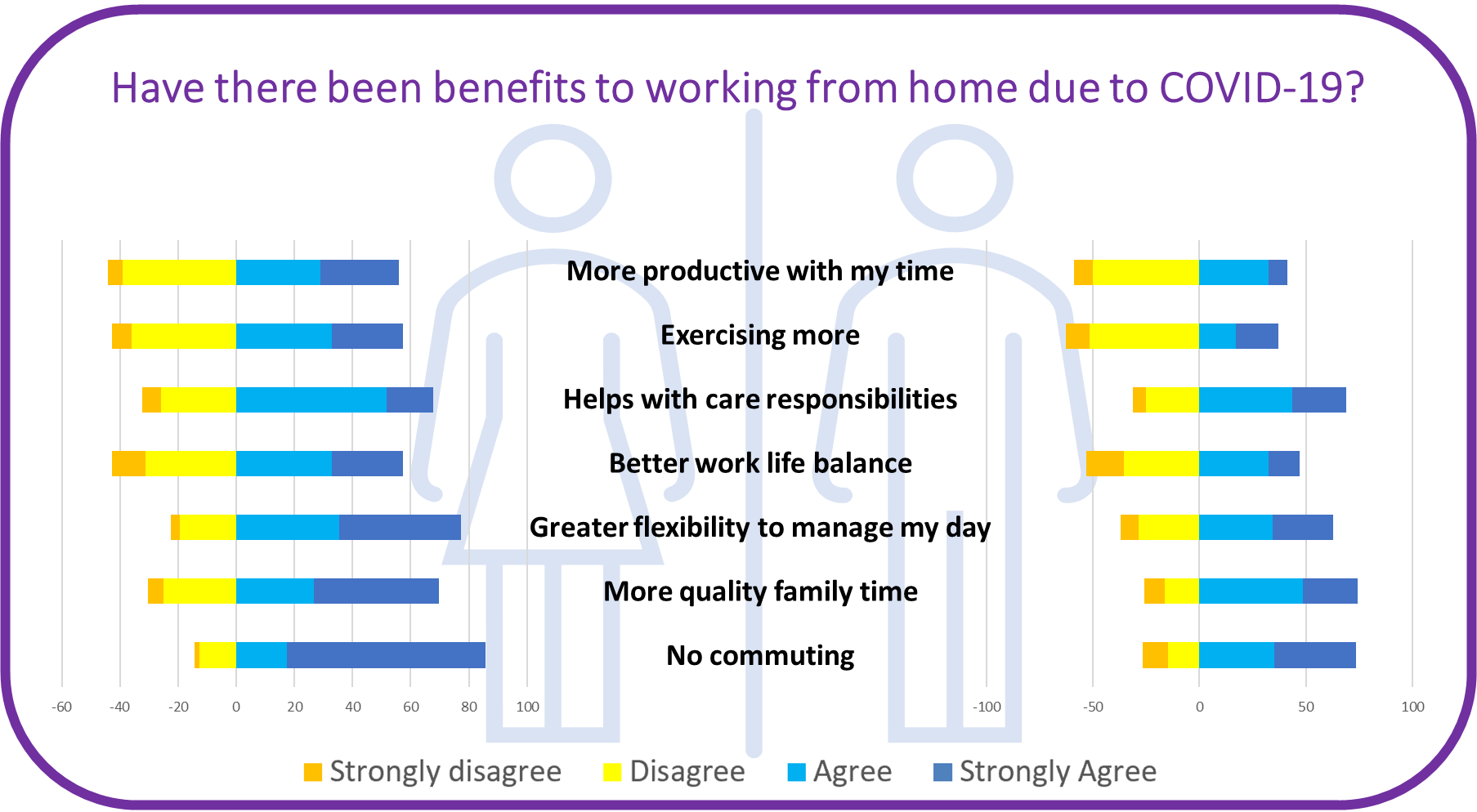 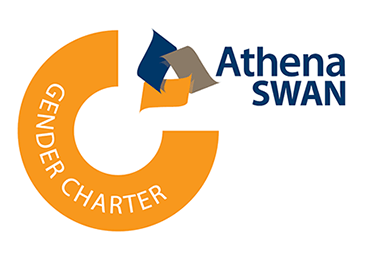 [Speaker Notes: Females found childcare more challenging than males during Covid 19]
For further information on
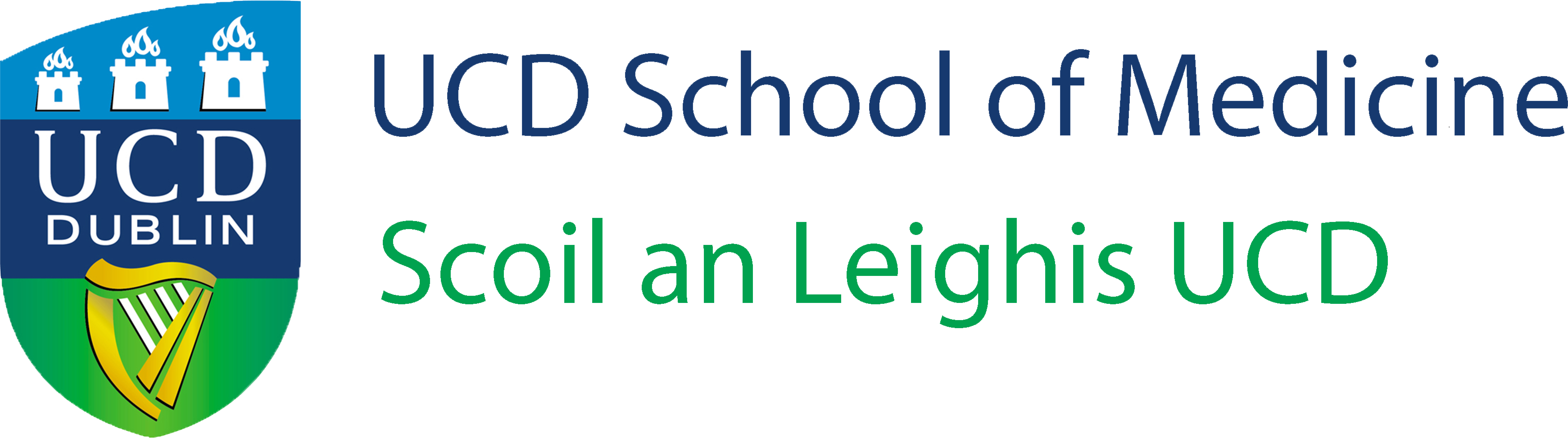 EDI Agenda and Initiatives, please see

https://www.ucd.ie/medicine/aboutus/equalitydiversityinclusion/
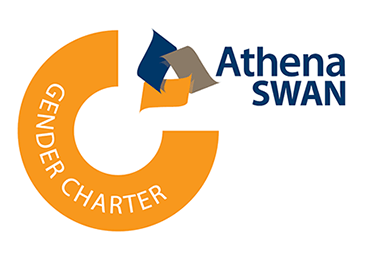